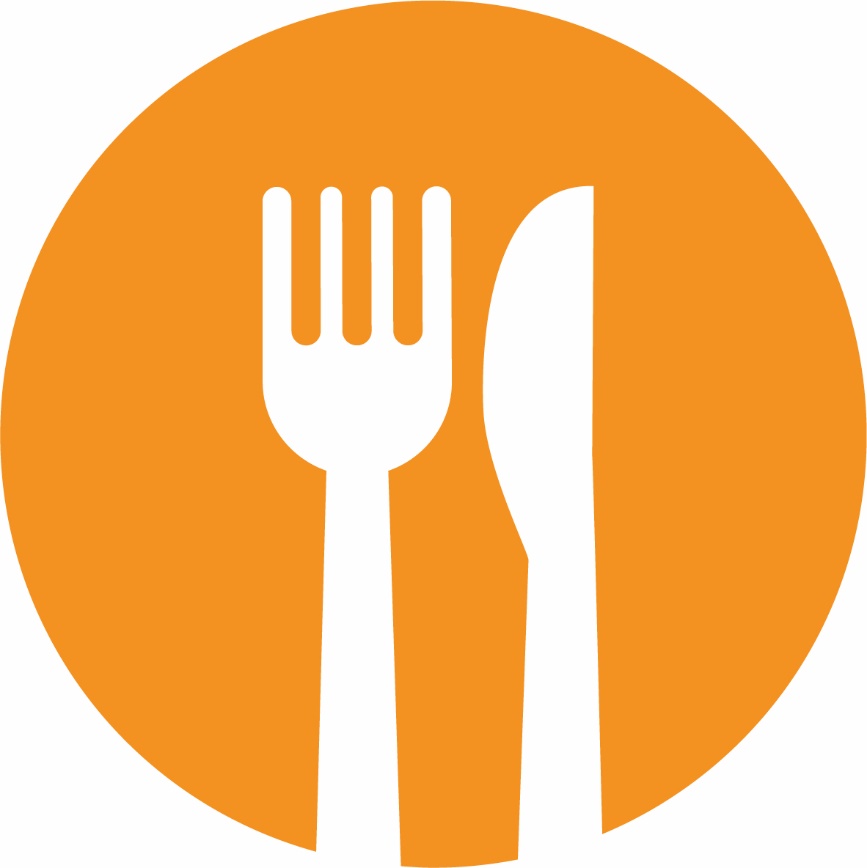 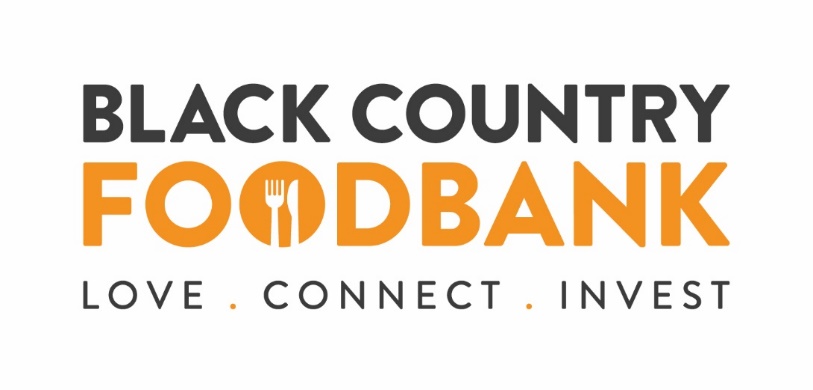 True or False
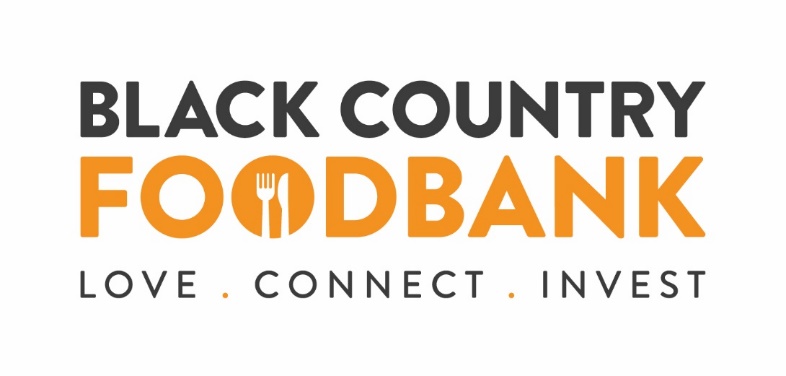 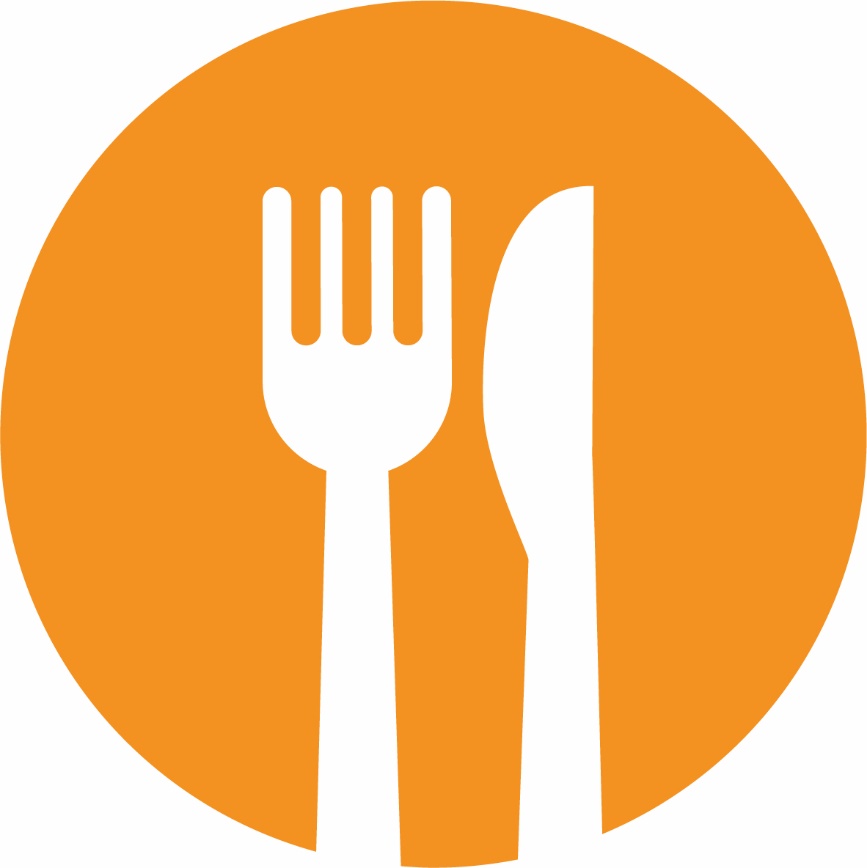 Black Country Foodbank is there to support people in crisis.
FACT
Foodbanks are there to help and support people in a crisis.
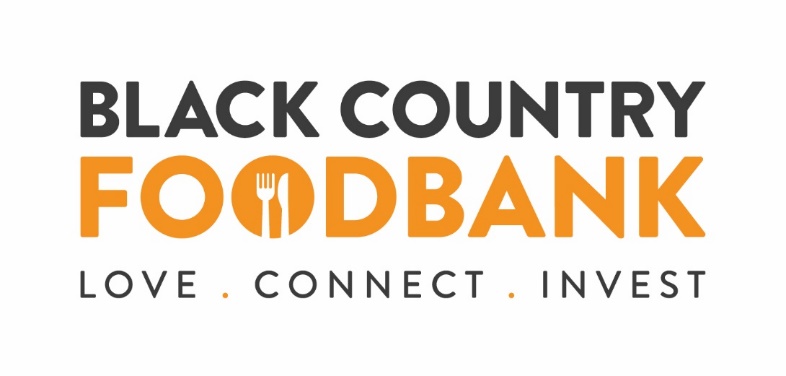 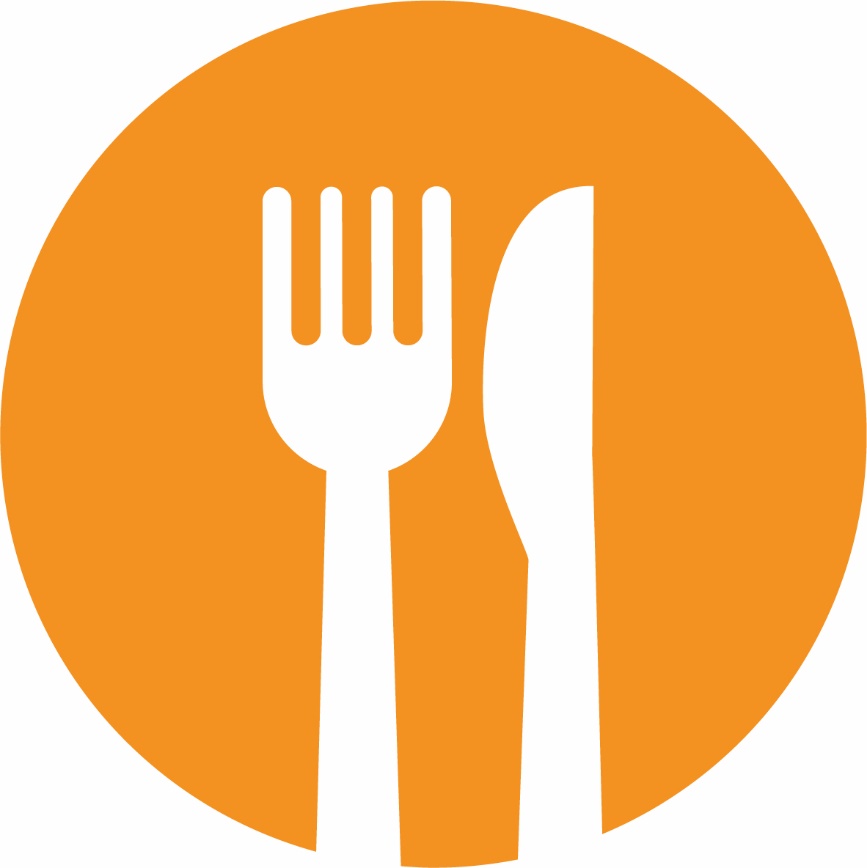 Black Country Foodbank parcels contain plenty of fresh ingredients.
FICTION
Foodbank cannot take chilled or fresh food as they cannot store them.
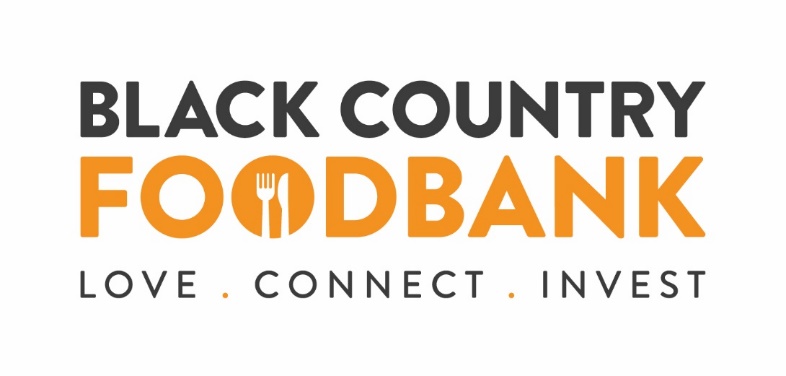 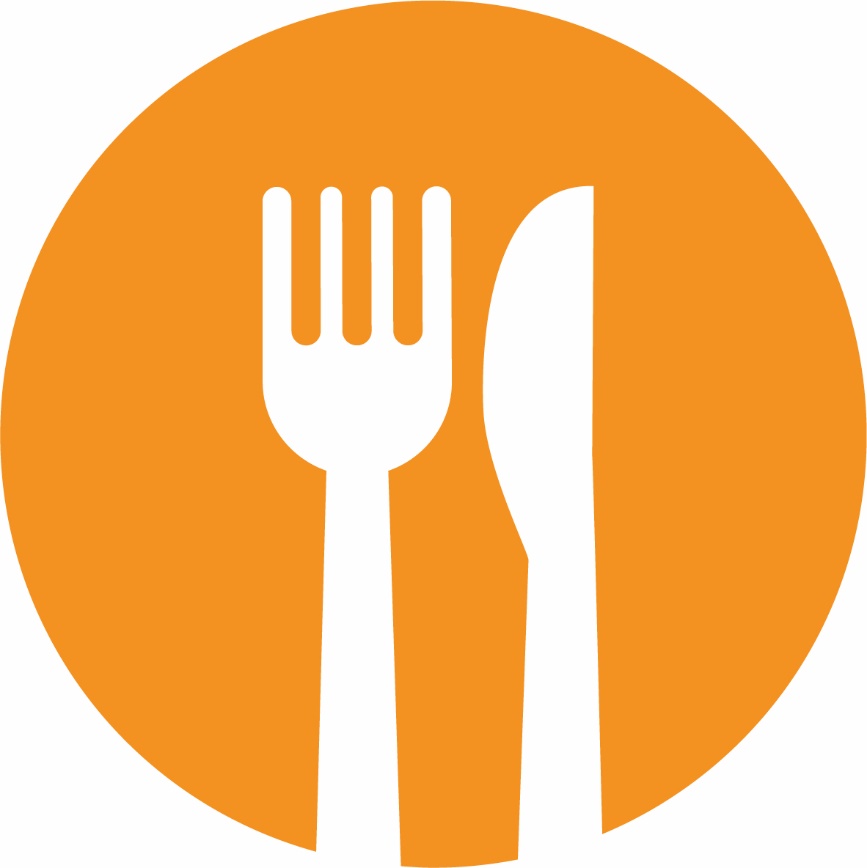 The amount of people using Black Country Foodbank is growing each year.
TRUE
People using foodbanks are growing. 
In 2019  Black Country foodbank gave out 260,520 meals.
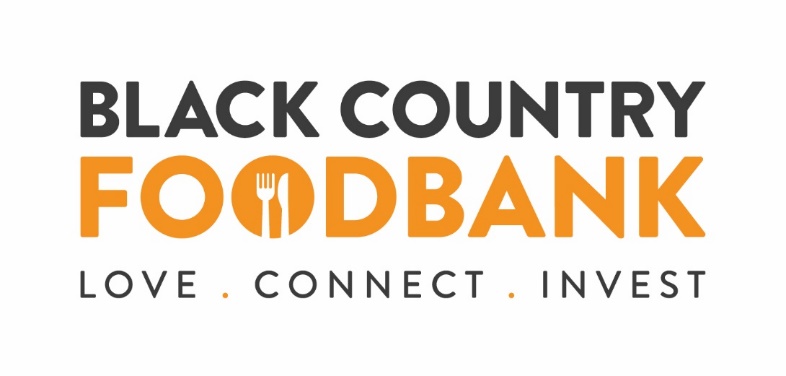 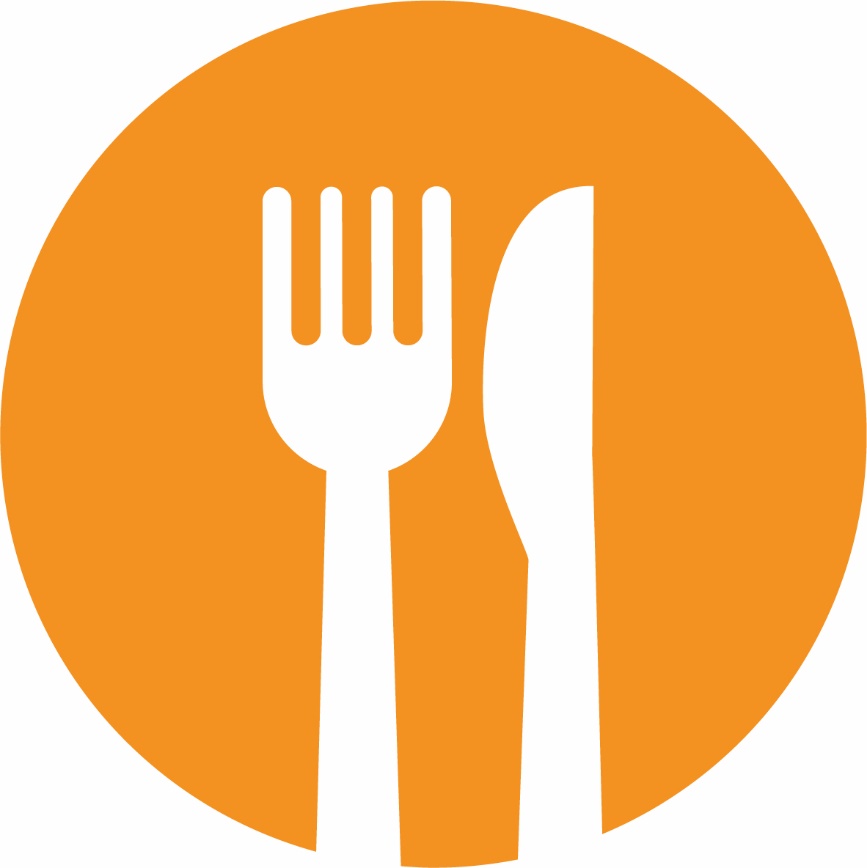 Black Country foodbank parcels contain a variety of tinned and packaged food, including biscuits and snacks.
TRUE
Many foodbanks cannot store chilled and fresh food so can often only give out tinned and packaged foods
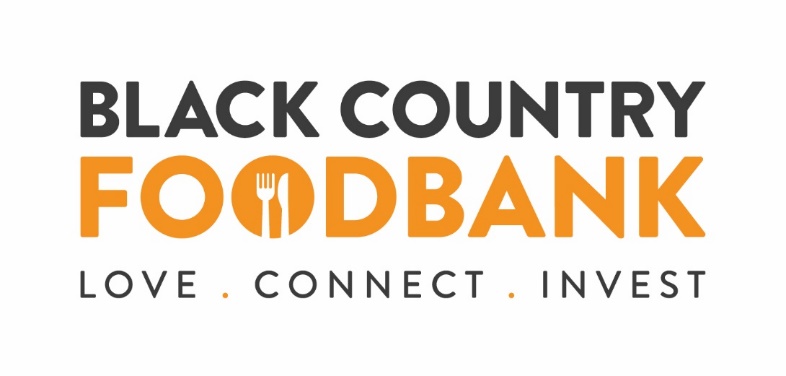 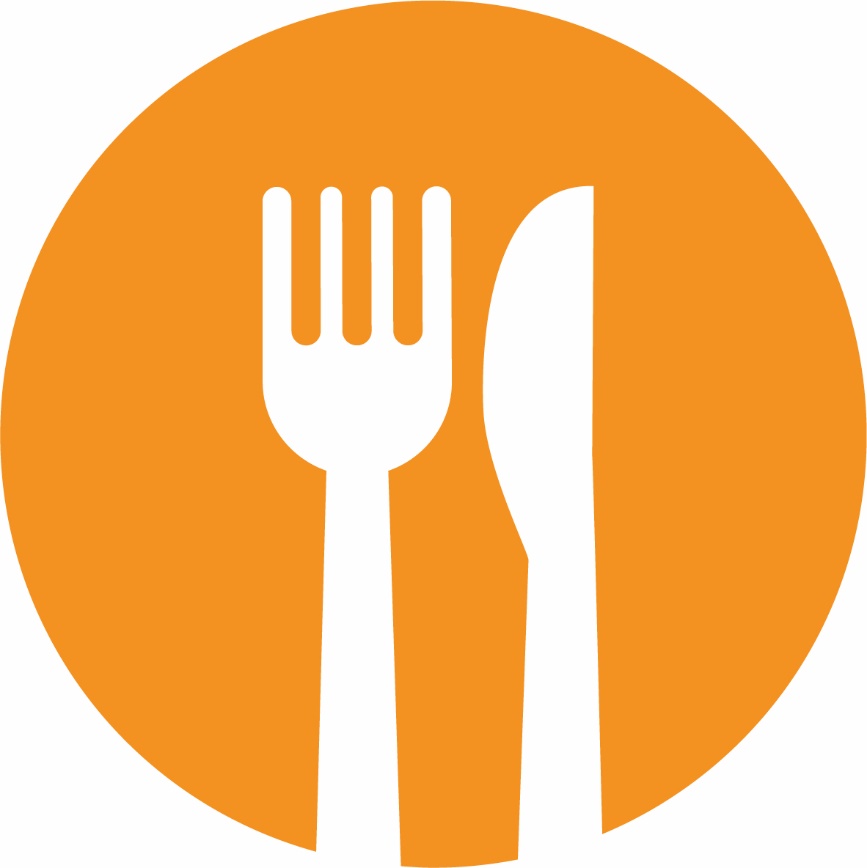 The only people who use Black Country Foodbank are homeless.
FALSE
Foodbank helps people in a crisis. Some are homeless but most people are not.
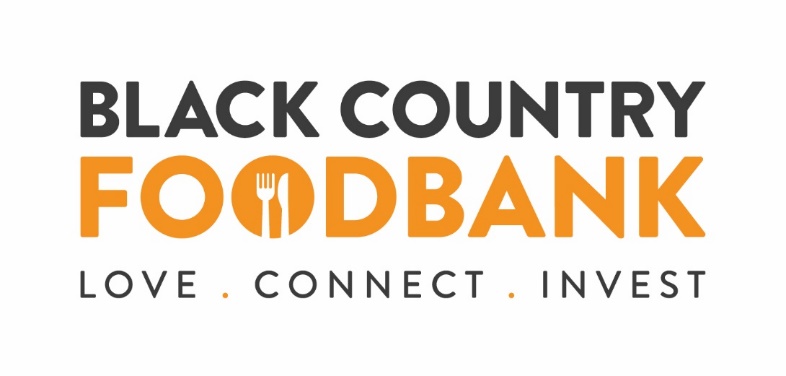 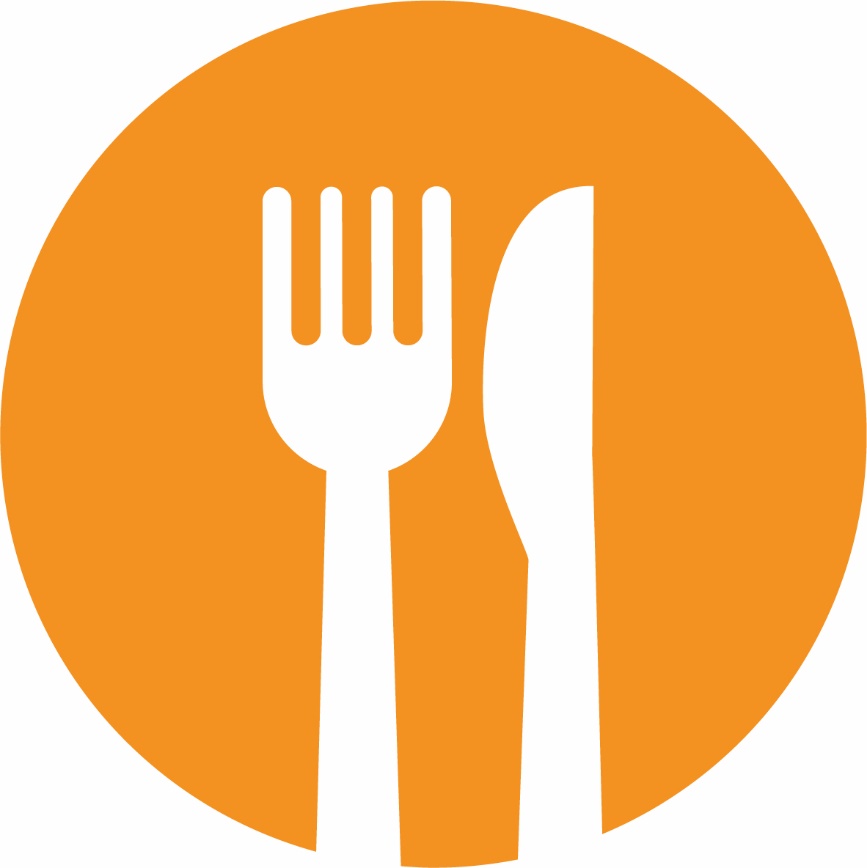 Black Country Foodbanks are mainly staffed by volunteers, who give up their free time to help out.
TRUE
Foodbanks depend on volunteers to stock the warehouse and support at the individual foodbanks.
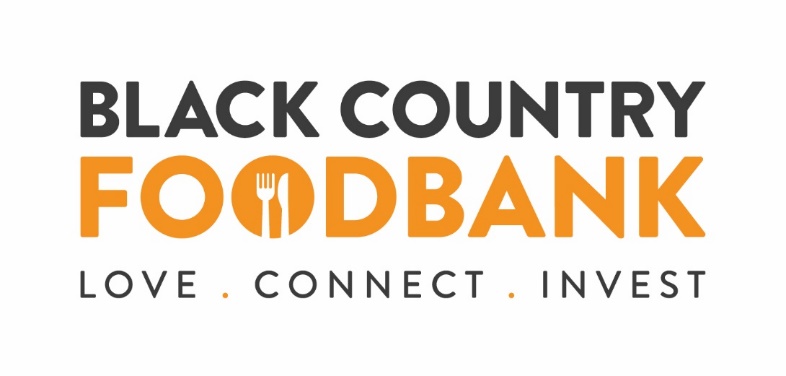 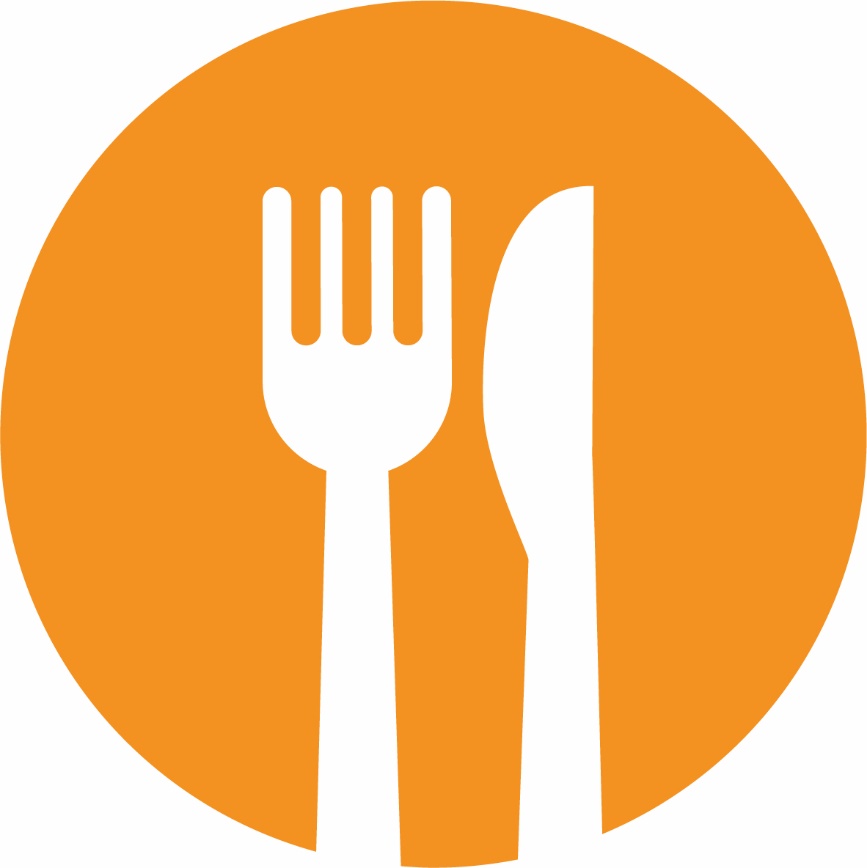 Many of the people helped by Black Country Foodbank are children.
TRUE
Over 9638 children were fed by Black Country foodbank in 2019.
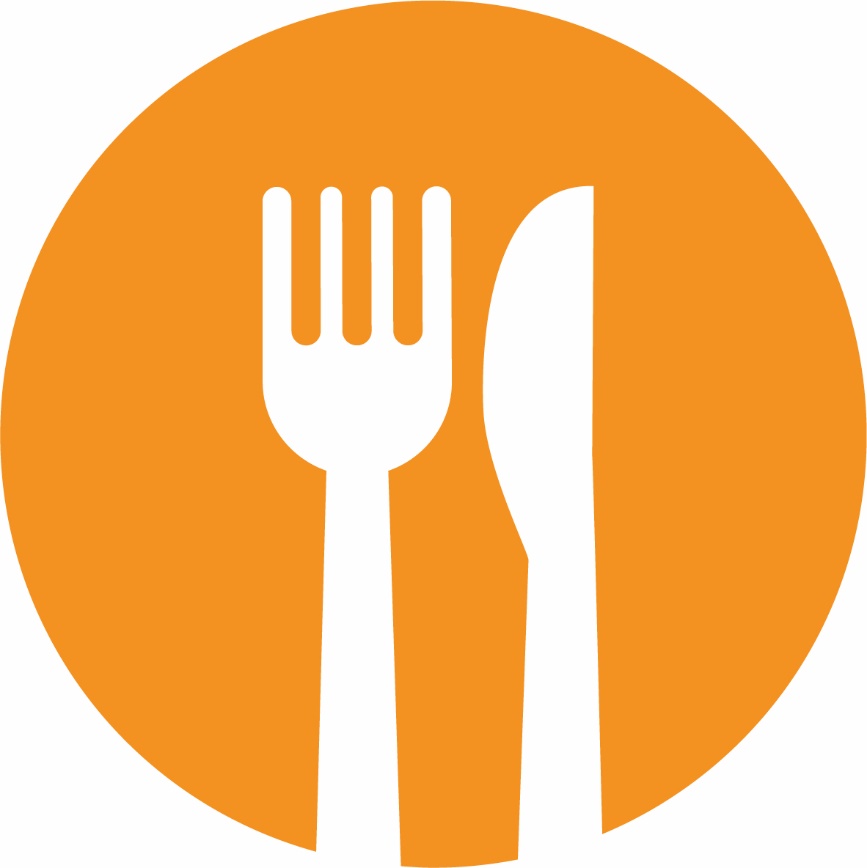 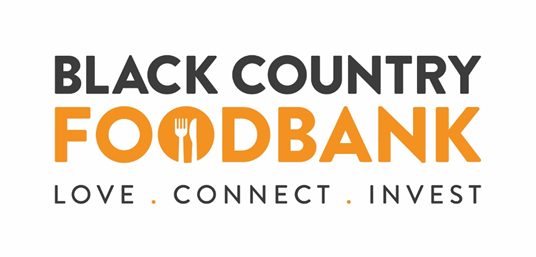 You can just turn up to any Black Country Foodbank and get food.
FALSE
Most foodbank clients have to be referred by a specialist agency in order to access the service.
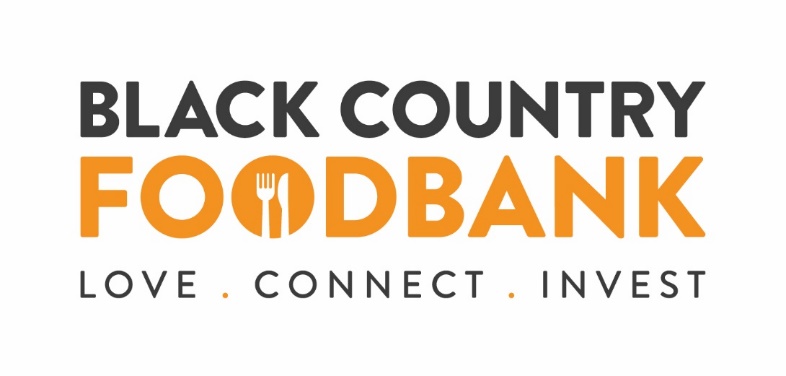 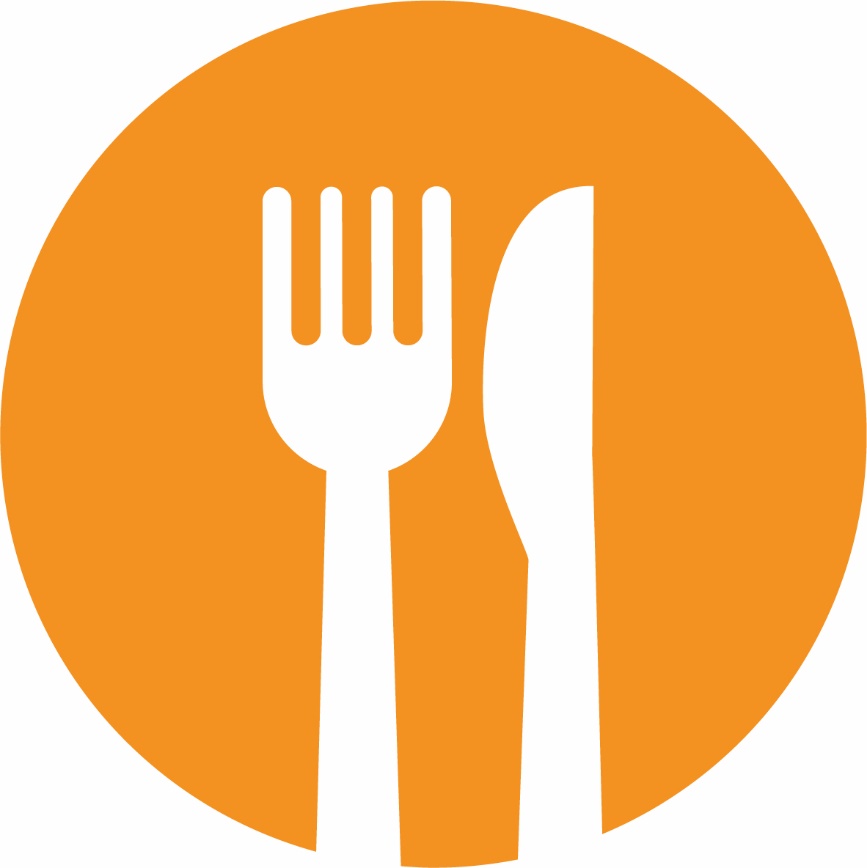 Black Country Foodbank parcels contain plenty of fresh ingredients.
FALSE
Some foodbank clients do not have access to cooking facilities so would be unable to cook fresh ingredients. Many foodbanks cannot store chilled and fresh food.
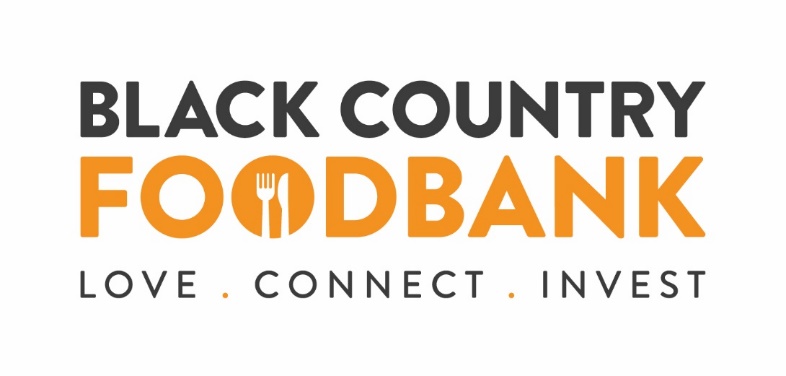 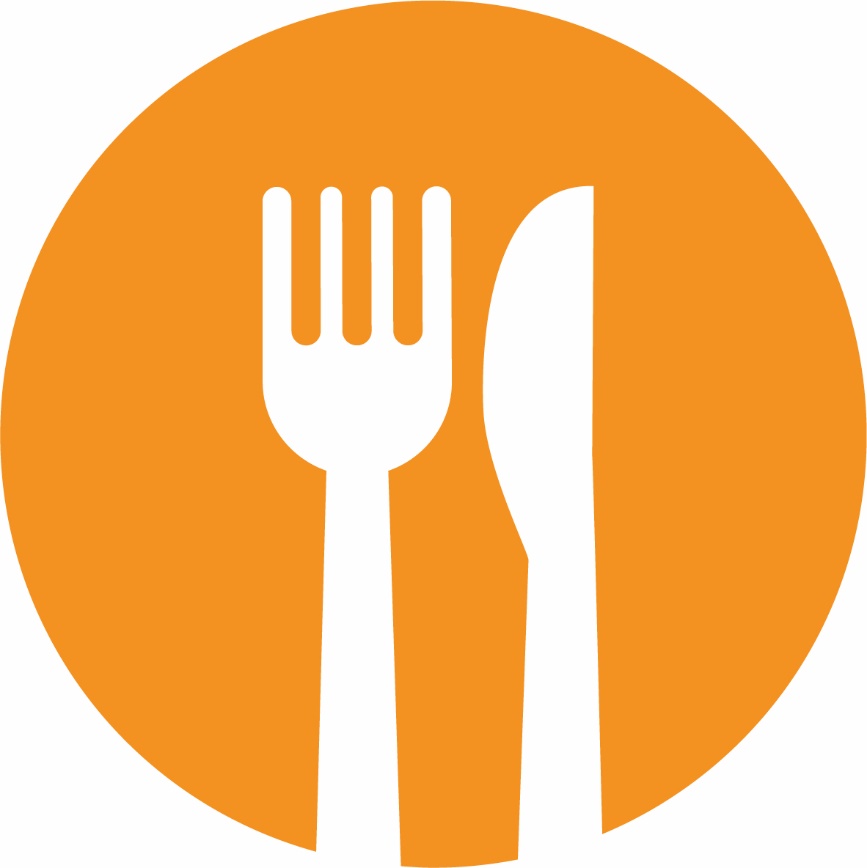 Black Country foodbanks provide nutritionally balanced food.
TRUE
We aim to provide nutritionally balanced food but often the parcel includes a treat like crisps or chocolate.
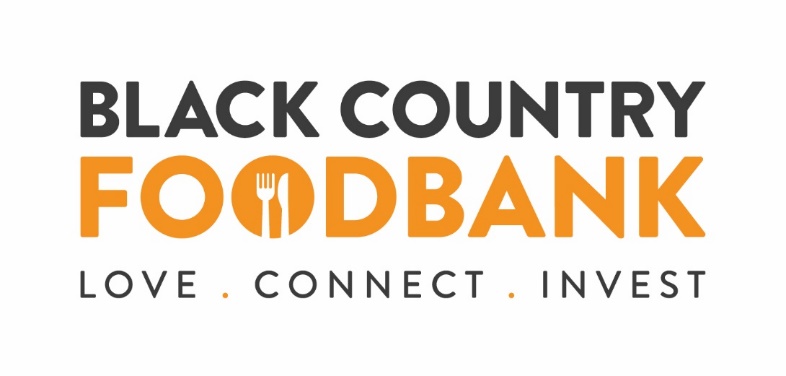 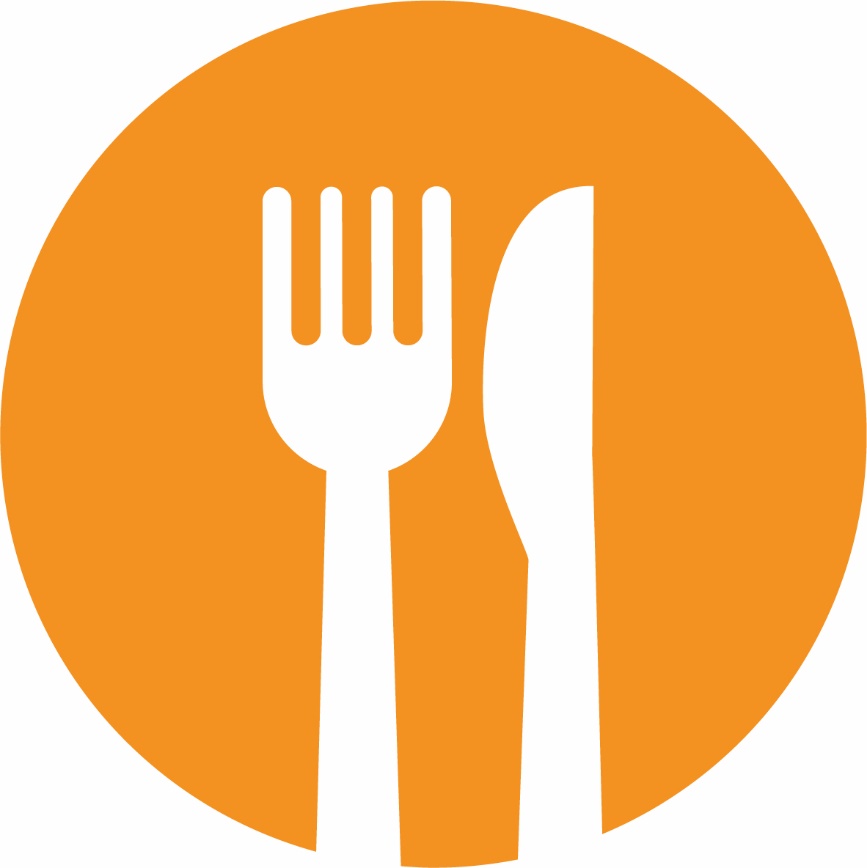 Black Country Foodbank began 
From a dining room table.
TRUE
In 2006 a lady started BCFB from her dining room table feeding 45 families in the first year.
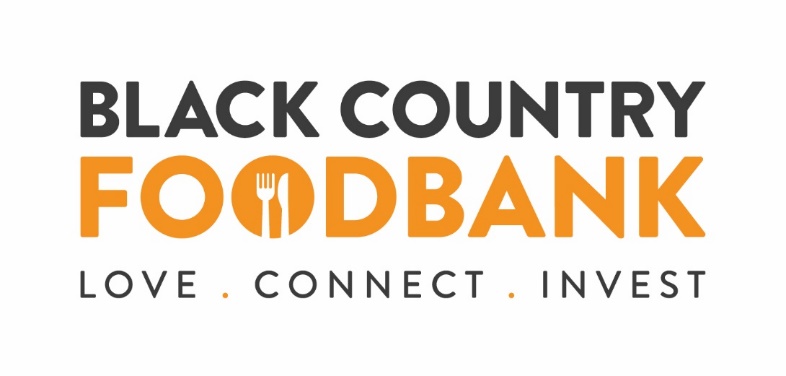 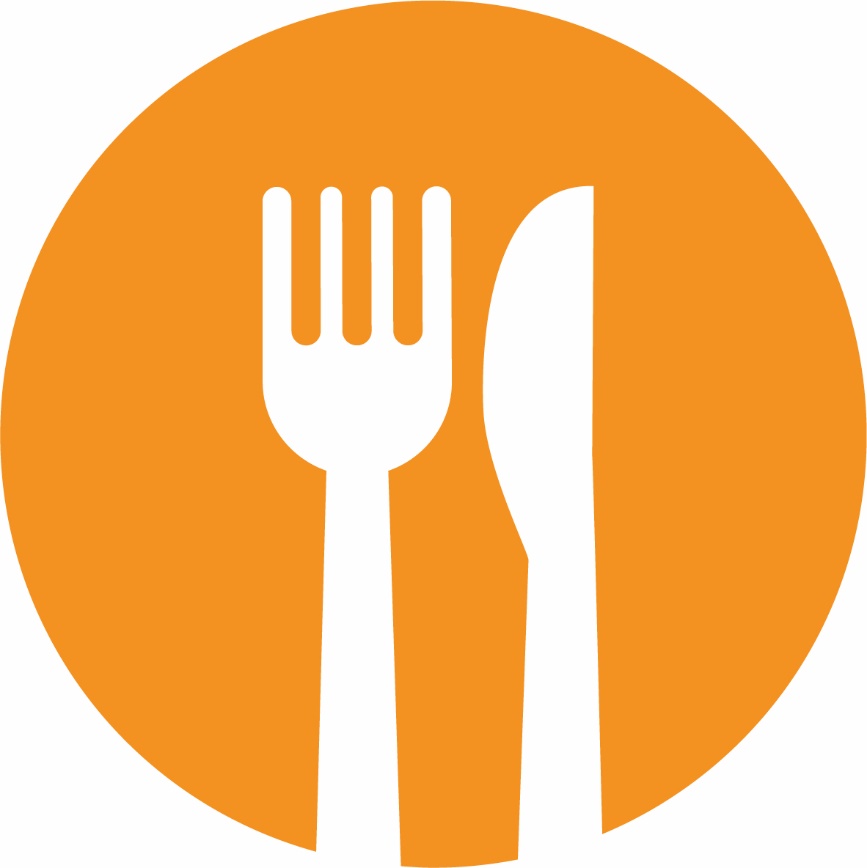 We don’t have food poverty in 
the UK.
FALSE
Food poverty is on the rise in Britain and is one of the highest in Europe.